重新命名心智圖
方法一
3
打開心智圖的儀表板
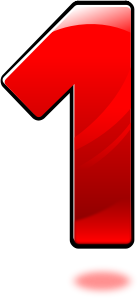 （宜蘭縣版學生資訊課程教材）Chrome OS 版本
點撃要重新命名心智圖右方      圖示
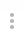 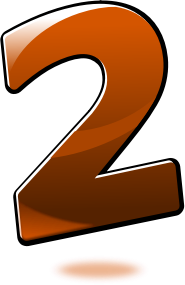 （宜蘭縣版學生資訊課程教材）Chrome OS 版本
點選「重新命名」
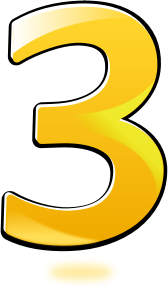 （宜蘭縣版學生資訊課程教材）Chrome OS 版本
輸入新檔名後，按下
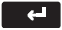 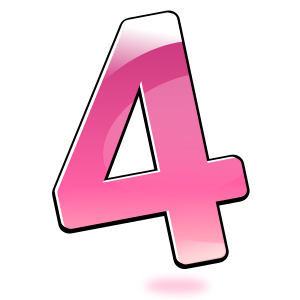 （宜蘭縣版學生資訊課程教材）Chrome OS 版本
方法二
打開心智圖
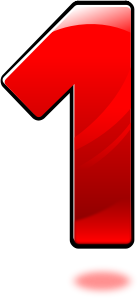 （宜蘭縣版學生資訊課程教材）Chrome OS 版本
點選上方     圖示
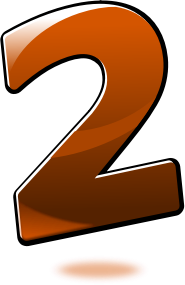 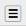 （宜蘭縣版學生資訊課程教材）Chrome OS 版本
點選「心智圖屬性」
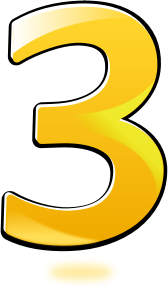 （宜蘭縣版學生資訊課程教材）Chrome OS 版本
輸入新檔名後，按下「確定」
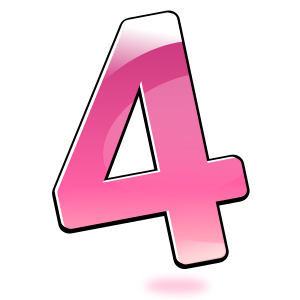 （宜蘭縣版學生資訊課程教材）Chrome OS 版本